US04CMIC21   
Environmental Microbiology
UNIT- 4: Waste Water Microbiology 

 Liquid waste management: Composition and strength of sewage 
  (BOD and COD), Primary, Secondary (oxidation ponds, trickling 
  filter, activated sludge process and septic tank) and tertiary 
  sewage treatment - Pelczar 5th edition: Page no.:603-614

 Solid Waste management: Sources and types of solid waste,  
   Methods of solid waste disposal (composting and sanitary landfill)
   - Pelczar 5th edition: Page no.:603-614 
   Sanitary landfill :
   Principle of Microbiology by R.M Atlas second edition: Page no:   
   788-789(sanitary landfill)
Liquid waste management 

Composition and strength of sewage (BOD and COD)
 
Wastewater is the used water supply of a community and
consists of: 
Domestic waterborne wastes, wastewater or sewage, including human excrement and wash waters everything that goes down the drains of a home and into a sewerage system.
Industrial waterborne wastes such as acids, oil, greases, and animal and vegetable matter discharged by factories. 
Ground, surface, and atmospheric waters that enter the sewerage system.
The wastewater of a city is collected through a sewerage 
        system, which carries the used water to its ultimate point of 
        treatment and disposal. 
There are three kinds of sewerage systems: 
Sanitary sewers, which carry domestic and industrial 
       wastewater. 
(2) Storm sewers designed to carry off surface and storm 
      (atmospheric) water.
(3) Combined sewers which carry the wastewater (sewage) through 
      a single system of sewers.

Chemical Characteristics of Waste water
Domestic wastewater or sewage consists of approximately 99.9 
       percent water, 0.02 to 0.03 percent suspended solids, and 
       other soluble organic and inorganic substances.
On a percentage basis, the amount of solids appears small; 
      however, the tremendous volume of material handled daily by a 
      major municipal plant (e.g., several hundred millions of gallons) 
      contains as much as 100 tons of solids. 
    The chemical constituents, present in low concentrations, 
      nevertheless are extremely important and are subject to 
      variations between communities as well as within a community, 
      even from hour to hour. 
    Inorganic chemicals initially present in the water supply will 
      likewise be present in the sewage. 
    Organic compounds are contributed through human excrement 
      and other domestic wastes, and both organic and inorganic 
      compounds are added by industrial wastes. For example, 
      slaughterhouses, sugar factories, paper mills, and creameries 
      add organic substances: mines and metal industries contribute 
      acids and salts of metals and other inorganic wastes.
The organic compounds in sewage are classified as nitrogenous 
     or nonnitrogenous. The principal nitrogenous compounds are 
     urea, proteins, amines. and amino acids; the nonnitrogenous 
     substances include carbohydrates, fats, and soaps.
   Modern technology may produce significant changes in sewage 
     characteristics. 
   The increased use of household garbage-disposal units has 
     increased the total organic load. Some synthetic detergents 
     displacing soaps are resistant to microbial degradation.

BOD (Biological Oxygen Demand) 
“The biochemical oxygen demand (BOD) is a measure of the amount of oxygen used in the respiratory processes of microorganisms in oxidizing the organic matter in the sewage and for the further metabolism (oxidation) of cellular components synthesized from the wastes.”
One of the primary reasons for treating wastewater prior to its 
     being returned to the water resource (e.g. stream or lake) is to 
     reduce the drain on dissolved oxygen supply of the receiving 
     body of the water. 
   The magnitude of the BOD is related to the amount of organic 
     material in the wastewater-i.e. the more oxidizable organic 
     material, the higher the BOD. 
   The "strength" of wastewater is expressed in terms of BOD level.
Chemical oxygen demand" (COD)
  BOD test takes 5 days it may be necessary to resort to the 
    chemical oxygen demand" (COD), a chemical test which only 
    takes a few hours to complete. 
  The test is based on treating the sample with a known amount of 
    boiling acidic potassium dichromate solution for 2.5 to 4 hours 
    and then titrating the excess dichromate with ferrous sulphate or 
    ferrous ammonium sulphate. 
  The oxidized organic matter is taken as being proportional to the 
     potassium dichromate utilized. 
  Most compounds are oxidized virtually to completion in this test, 
    including those which are not biodegradable. 
  In circumstances where substances are toxic to microorganisms, 
    the COD test may be the only suitable method available for 
    assessing the degree of treatment required.
Microbial Characteristics of Waste water 
Since the composition of wastewater varies, it is to be expected 
       that the type and numbers of organisms will fluctuate. 
Fungi, protozoa, algae, bacteria, and viruses are present. 
Raw sewage may contain millions of bacteria per milliliter 
       including the coliforms, streptococci, anaerobic spore-forming 
       bacilli, the Proteus group, and other types originating in the 
       intestinal tract of humans. 
Sewage is also a potential source of pathogenic protozoa, 
       bacteria, and viruses. 
The causative agents of dysentery, cholera, and typhoid fever 
       may occur in sewage. 
The poliomyelitis virus, the virus of infectious hepatitis, and the 
       coxsackie viruses are excreted in the feces of infected hosts and 
       thus may appear in sewage. Certain bacterial viruses are readily 
       isolated from sewage.
Predominant physiological types of bacteria may shift during 
       the course sewage digestion. 
In an anaerobic digester, facultative types (Enterobacter, 
       Alcaligenes, Escherichia, Pseudomonas etc.) predominate 
      during initial stages. 
This is followed by methane producers, which are strict 
       anaerobes, e.g. Methanobacterium, Methanosarcina, and 
       Methanococcus. 
Organic acids produced by the facultative bacteria are 
       metabolized by the methane formers; the end products are 
       methane and carbon dioxide. Large amounts of these gases are 
       produced in anaerobic digesters. 
The various processes associated with treatment of wastewater 
       bring about pronounced changes in the predominant types of 
       organisms. These changes and their significance will be 
      discussed later.
WASTEWATER TREAT MENT AND DISPOSAL
Wastewater treatment is necessary before wastewater can be disposed of without producing significant undesirable or even harmful effects. However, some communities and municipalities will dispose of Inadequately treated wastewater Into natural bodies of water, either because they are Indifferent to the consequences or because it is assumed that the body of water is sufficiently large and so located that dilution prevents hazards. Communities and municipalities can no longer rely on disposal of wastewater by dilution. There is an ever-increasing demand for domestic and Industrial water, necessitating more reuse of water that receive wastewaters.
Disposal of Inadequately treated wastewater leads to:
Greater possibility for dissemination of pathogenic 
       microorganisms.
2.    Increased danger in using natural bodies of water for drinking supplies.
Contamination of oysters and other shellfish by the pollution, 
       making them unsafe for human consumption. 
4.    Large losses in the waterfowl population chargeable to pollution of their winter feeding ground.
Increased danger of swimming in the water and diminished value of the water for other recreational purposes.
Depletion of oxygen supply of the water by unstable organic matter in sewage, killing aquatic life. 
Creation of miscellaneous objectionable conditions such as offensive odors and accumulation of debris, which decrease property values.
Accumulation and dissemination of toxic chemicals that endanger ecosystems and threaten public health.
Waste water Treatment Processes 
Wastewater-treatment processes are many and varied.
We will discuss the treatment processes as they are applicable to two separate situations: 
A single dwelling or unit structure.
A community or municipality. 

A single dwelling unit 
       Treatment and disposal of wastewater and sewage from individual dwellings or other unit structures (e.g. some motels or shopping centers) can be accomplished by anaerobic digestion and/or by aerobic metabolic processes. One of the more common installations used to accomplish this is the septic tank, an anaerobic digesting system.
Septic Tank
A septic tank is a sewage-settling tank designed to retain the 
      solids of the sewage entering the tank long enough to permit 
      adequate decomposition of the sludge. 
Thus the unit accomplishes two processes: sedimentation and 
       biological degradation of the sludge. 
As sewage enters this type of tank, sedimentation occurs from 
       the upper portion, permitting a liquid with fewer suspended 
       solids to be discharged from the tank. 
The sedimented solids are subject degradation by anaerobic 
       bacteria; hence the end products are still very unstable, i.e. 
       high in BOD and odorous. 
The effluent from the septic tank is distributed under the soil 
       surface through a disposal field.
Septic tanks are the most satisfactory method for disposing of 
       sewage from small installations, especially individual dwellings 
       and isolated rural buildings where public sewers are not 
       available. 
They cannot, however, be relied upon to eliminate pathogenic 
       microorganisms carried in the sewage. 
Consequently, it is imperative that the drainage from the tank 
       be prevented from contaminating the drinking-water supply.
(2) Municipal Treatment Processes
      Municipal wastewater-treatment plants carry out a series of   
      treatment processes which may be summarized as follows:
Primary treatment: To remove coarse solids and to accomplish 
       removal of "settleable" solids.
Secondary biological treatment: To adsorb and ultimately oxidize organic constituents of the wastewater. i.e, to reduce the BOD.
Advanced treatment : To remove additional objectionable substances to further reduce BOD. includes removal of nutrients such as phosphorus and nitrogen.
Final treatment : To disinfect and dispose of liquid effluent.
Solids processing : To stabilize solids removed from liquid processes to dewater solids, and ultimately to dispose of solids (land application, landfill, incineration).

Each of these processes is briefly described below.
Primary treatment (Physical treatment)
       Wastewater as it arrives at a wastewater disposal plant is first treated to remove coarse solid materials by a variety of mechanical techniques including screening grinding, and grit chambers. Subsequent to this it is treated to remove settleable solids.
       Sedimentation 
       Sedimentation units (tanks, basins, or mechanical devices)
       provide the means for concentrating and collecting the particulate material referred to as sludge. Following sedimentation, the sludge and the liquid effluent are processed separately.
Secondary treatment (Biological treatment) 
Secondary treatment processes accomplish oxidation of the organic material in the liquid wastewater by microbial activity. 
The oxidation methods employed are:
Filtration by intermittent sand filters, contact filters, and trickling filters. 
Aeration by the activated sludge process or by contact aerators.
Oxidation ponds. 
The Trickling Filter. 
The trickling filter consists of a bed of crushed stone, gravel. slag,
or synthetic material with drains at the bottom of the tank. 
Trickling filters have been described as "a pile of rocks over which 
sewage or organic wastes slowly trickle." The liquid sewage is 
sprayed over the surface of the bed either by a rotating arm or 
through nozzles. The spraying saturates the liquid with oxygen.
Intermittent application of the sewage permits maintenance of 
aerobic conditions in the bed. The filtering medium of the tank 
becomes coated with a microbial flora, the zoogloeal film, which 
consists of bacteria, fungi. protozoa. and algae. As the sewage 
seeps over these surfaces, the microorganisms adsorb and 
metabolize the organic constituents to more stable end products. 
This operation may be regarded as a stationary microbial culture 
(on the stones) fed by a continuous supply of nutrients (organic 
constituents of the sewage).
A newly constructed bed must acquire the zoogloeal film before it 
can function efficiently. This requires operation over a period of a 
few weeks.
The upper region of the trickling filter is favorable for the growth 
of algae, and at times their growth may become so extensive that 
it impairs the operation of the filter. Many species of protozoa and 
fungi occur throughout the filter, their numbers are influenced in 
part by the availability of oxygen and nutrients. It is apparent that 
the microbial activities and interactions are extremely complex in 
such a heterogeneous environment.
The Activated-Sludge Process 
Vigorous aeration of sewage results in the formation of a floc: the 
finely suspended and colloidal matter of sewage forms aggregates 
designated as floccules. If this floc is permitted to settle and then 
added to fresh sewage that is again vigorously aerated, flocculation 
occurs in a shorter time than before. By repetition of this process, 
i.e. addition of sedimented floc to fresh sewage, aeration, 
sedimentation, addition of sediment to fresh sewage aeration, etc., 
a stage is reached where complete flocculation of the fresh sewage 
occurs very quickly e.g. a few hours. 
These particles of floc, i.e., "activated sludge." contain large 
numbers of very actively metabolizing bacteria, together with 
yeasts, molds, and protozoa. This combination of microbial growth 
is very effective in the oxidation of organic compounds. 
A poor settlement of activated-sludge flocs adversely affects 
performance of a sewage treatment plant.
The sludge becomes more voluminous and is difficult to control. 
The principal reason for poor settling (bulking) of activated sludge 
is the growth of filamentous microorganisms. Many different 
species of microorganisms have been isolated from sludge in this 
condition. 
The use of activated sludge is of great importance in wastewater 
treatment. This process usually employs an aeration period of 4 to 
8 hours, after which the mixture is piped to a sedimentation tank. 
The effluent from these tanks represents wastewater treated to 
secondary levels: there is a considerable reduction of suspended 
solids, and the BOD is reduced. 
Some of the advantages of this method of treatment are that 
relatively little land space is needed and the quality of final effluent 
is such that it does not require high dilution for disposal.
Oxidation Ponds (Lagoons)
Oxidation ponds (also called lagoons or stabilization ponds) are shallow ponds (2 to 4 ft in depth) designed to allow algal growth on the wastewater effluent. Use of oxidation ponds should be preceded by primary treatment. Oxygen for biochemical oxidation of nutrients is supplied from the air, but the release of O2 during photosynthesis by the algae Chlorella pyrenoidosa provides an additional important source of oxygen.
Advanced treatment
Advanced wastewater treatment is required when removal of substances beyond the limits normally achieved by conventional primary and secondary processes are necessary. Unit processes have been developed to remove nutrients, simple organic substances and complex synthetic organic compounds. Processes 
Include biological treatment; however, physical-chemical methods predominate. Common unit processes include biological Nitrification, Denitrification, Filtration, Reverse osmosis, Carbon adsorption, Chemical addition and Ion exchange. The major disadvantage of advanced treatment processes is high cost.
Final treatment 
The liquid effluent, upon completion of other treatments, is disinfected and usually discharged Into a body of water. Disinfection of wastewaters is necessary to protect public health when the receiving waters are used for purposes such downstream water supply, recreation, irrigation, or shellfish harvesting. Most facilities use chlorination for disinfection. Current research has proved the serious impact chlorinated waters have on the aquatic life of the receiving water. This has led to the development of several disinfection alternatives. The use of ozone and ultraviolet light is becoming more prevalent. Many facilities that continue to employ chlorine for disinfection now include dechlorination prior to discharge to a body of water. 
Dissolved oxygen may also be added to the treated wastewater prior to final discharge. This process is termed post aeration and is accomplished by mechanical means or a cascading slow technique.
Post aeration minimizes the decrease in receiving water-dissolved oxygen that normally occurs where treated wastewater effluent is discharged. 
Although disposal into surface waters is widely practiced, land application has been and continues to be a feasible alternative to surface-water discharge. Land application of wastewaters was given substantial recognition in the Federal Water Pollution Control Amendment of 1972 to implement the "national goal that discharge of pollutants into navigable waters be eliminated by 1985." 
It is a fact that municipal and industrial wastewaters have been used nationwide for crop irrigation. During the next decade we are likely to give more consideration to land application of the treated liquid waste from wastewater-treatment plants.
Solids processing
A major cost at modern wastewater treatment facilities is associated with solids processing the thickening, stabilization, dewatering, and disposal of sludge. Solids are removed from the primary, secondary, and the advanced stages of the treatment process. Thickening is generally employed to further concentrate the solids or sludge prior to stabilization. Thickening may be accomplished by gravity thickening, similar to sedimentation, or by dissolved air flotation. 
Many stabilization processes are employed, including aerobic and anaerobic digestion, composting, chemical addition, and heat treatment. The most common process for modern municipal treatment facilities is the anaerobic digestion system.
Dewatering is accomplished by physical methods and is often enhanced by the addition of polymer or other chemical coagulant aids. Equipment used for dewatering includes vacuum filters belt filter presses, plate and frame presses, and centrifuges. Small treatment facilities and older plants continue to use sand filter beds for dewatering. 
Anaerobic Sludge Digestion. 
The solids which accumulate during sedimentation are pumped into a separate tank designed especially for the digestion of sludge under controlled conditions. Solids recovered from the aerobic treatment processes may also be returned to the sludge digester. The microbial action on the constituents of sludge is termed sludge digestion. An anaerobic condition prevails in these tanks; and the anaerobic and facultative types of bacteria are active. These microorganisms bring about a decrease in organic solids by degrading them to soluble substances and gaseous products.
Large amounts of gases consisting mainly of methane (60 to 70 percent) and carbon dioxide (20 to 30 percent), with smaller amounts of hydrogen and nitro gen, are produced during sludge digestion. This gas mixture can be used as a fuel for heating purposes and for operating power. 
Conditions affecting microbial growth and metabolism will be reflected in the degree of digestion of the sludge, e.g., inoculums, pH, and temperature. Fresh sludge entering the tanks is inoculated, or seeded, with a portion of ripe sludge (sludge which has already undergone digestion). The ripe sludge may be regarded as an actively growing culture of the types of microorganisms required for rapid digestion of sludge. The proportion of inocculum used and the thoroughness of mixing with the fresh sludge are important. Most rapid digestion of sludge occurs at temperatures which favor growth of thermophilic bacteria (50 to 60°C). A neutral pH (7.0) is optimum for sludge digestion.
These conditions can be controlled only in specially designed tanks. The temperature is maintained around 30°C, which is below the optimum stated above for most rapid digestion, because it has not been found practical to operate at thermophilic temperatures. Complete digestion requires 2 to 3 weeks or even longer. 
In a modern wastewater treatment plant the sludge remaining in the digester is removed to a mechanical drying unit. The sludge dries into "cakes" which are carried by convey or belts to incinerators. The incinerator reduces the sludge cake to ash for final disposal in a landfill. An alternative is to spread stabilized dewatered sludge on land. Several municipalities are engaged in land-utilization techniques for disposal of treated sludge. However, such practice requires inexpensive and available land. Furthermore, the volume of sludge generated by a large plant can be staggering.
Composting 
Composting is a process where dewatered sludge undergoes de composition, usually within the thermophilic temperature range.
Dewatered sludge is mixed with a bulking agent such as wood chips. The bulking material is added to enhance circulation of air throughout the sludge to improve the stabilization process. 
The mixture of sludge and bulking material is placed in aerated piles, Oxygen is furnished by forced aeration.
The mixture is allowed to "cure" or biologically decompose for a period of time. For effective stabilization this period of time is normally considered to be 21 days. After 21 days, the bulking agent is separated from the sludge and the sludge is allowed to cure further for several weeks. 
Upon final curing, the sludge has been transformed to a humus type material and is suitable for use as a soil conditioner.
Sanitary landfill
The simplest and least expensive way to dispose of solid waste is to place the material in landfills and to allow it to decompose. 
In a landfill, organic and inorganic solid wastes are deposited together in low-lying land that has minimal real estate value Because exposed waste can cause aesthetic and odor problems, attract insects and rodents, and pose a fire hazard, each day's waste deposit is covered with a layer of soil, creating a sanitary land fill (Fig.)
For 30 to 50 years after filling a landfill, the organic content of the solid waste undergoes slow, anaerobic microbial decomposition. 
The products of anaerobic microbial metabolism include carbon dioxide, water, methane, various low molecular weight alcohols, and acids, which diffuse into the surrounding water and air, causing the landfill to settle slowly.
Extensive amounts of methane are produced during this decomposition process, potentially providing a source of needed natural gas. 
At some solid waste disposal sites, such as one at Palos Verdes, California, the methane that is produced is collected and sold to nearby power plants. 
Eventually, the decomposition slows, signaling completion of the biodegradation of the solid waste, subsidence ceases, and the land is stabilized. Then the site can be used for recreational purposes; later it may eventually provide a foundation for construction.
Although the use of sanitary landfills is simple and inexpensive, there are several problems associated with this waste disposal method.
Premature construction on a still biologically active landfill site may result in structural damage to the buildings because of movement of the land base, and an explosion hazard may exist due to methane seepage into basements and other belowground structures. 
Aboveground plantings also may be damaged because of methane seepage. 
The number of suitable disposal sites available in urban areas is very limited, often necessitating long and expensive hauling of the solid waste to available sites. 
The possible seepage of anaerobic decomposition products, heavy metals, and various recalcitrant hazardous pollutants from the landfill site into underground aquifers, which are used in many urban areas as water sources, has caused many 
     municipalities to place severe restrictions on the location and 
     operation of landfills and the types of materials that can be  
     deposited in them.
The United States Environmental Protection Agency (EPA) now requires lining of landfills and treatment of collected leachate to prevent contamination of groundwater. Thus alternatives to the landfill technique for disposing of solid waste are being sought.
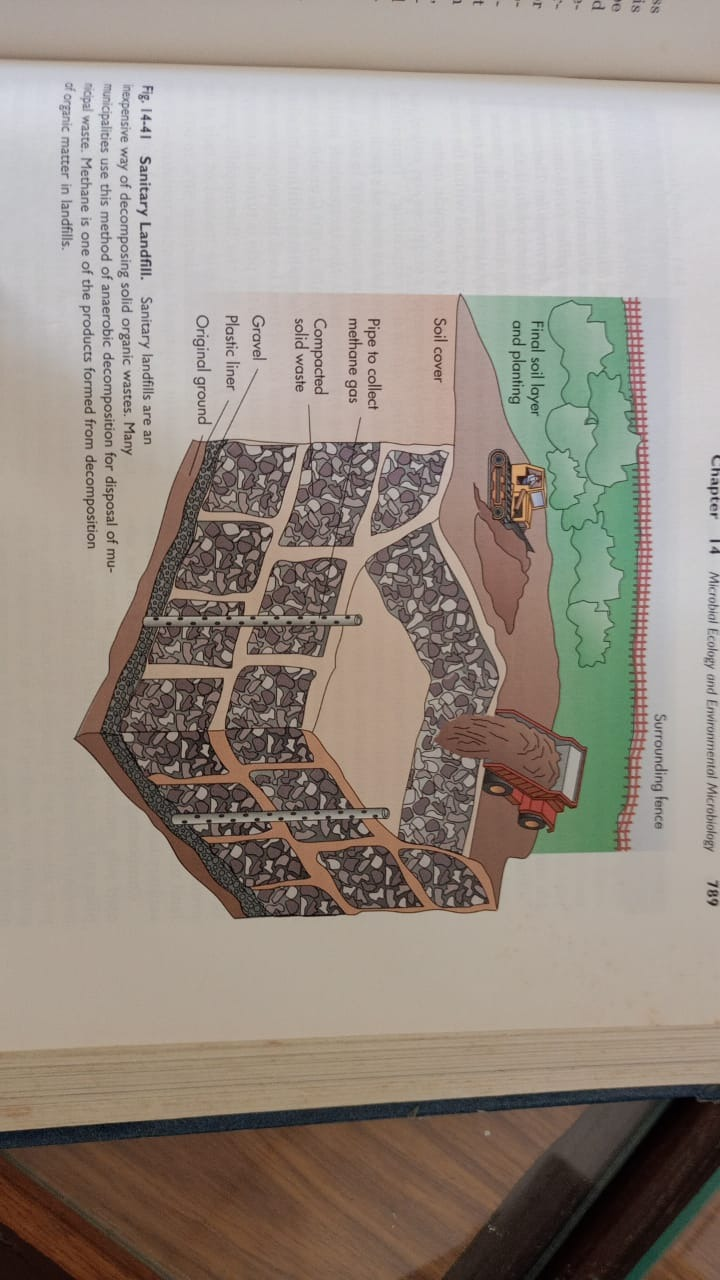